Bullying Prevention and Intervention Sample Staff Presentation
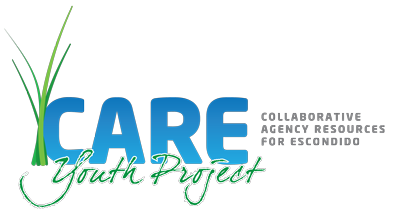 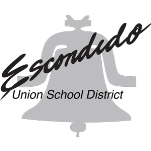 What is Bullying?
Bullying is a form of violence that involves one or more individuals using power to chronically control and/or intentionally demean, embarrass, or physically harm another individual or group (CDE, 2003).
What is Bullying?
Bullying may be physical (hitting, kicking, spitting, destroying property), verbal (taunting, name calling, insults, threatening), or social and emotional (spreading rumors, excluding from activities, humiliating, or intimidating). Bullying may occur face to face or through the internet, cell phones or other electronic means (cyberbullying).
Risk Factors for the Target
These traits are common among the target of bullying:
socially isolated
physically weak or with special needs
emotionally reactive or quick tempered 
lesbian, gay, bisexual, transgender or those who are questioning their identities
difficulty with social skills
hyperactive
obese or overweight
anxious/sensitive
**Please note:  there is no one single profile for a target of bullying.
Risk Factors for the Offender
These traits are common among the offender of bullying:
impulsive
hot-tempered 
aggressive
lack of empathy
disregard for rules
social leader
self-involved

**Please note:  there is no one single profile for an Offender.
Bullying Warning Signs
Possible warning signs that a student is being bullied:
difficulty focusing on tasks
loss of interest in school work or sudden change in grades
appears sad, tearful or anxious
complains of headaches or stomachaches
experiences a loss of appetite
Increase in absences or being tardy to school
avoidance of social activities

**Warning signs can include any significant behavior change.
California Law
AB 9:  CA Education Code Section 234.1 
School districts are required to adopt a comprehensive system of prevention, reporting, investigation and intervention related to bullying
AB 746: Amends CA Education Code Section 32261
Adds language to define electronic acts 
AB 1156: Amends CA Education Code Section 48900 (r)
Defines confirmed bullying as a cause for disciplinary action
Potential Bullying Prevention/Intervention Strategies
All staff will participate in a Bullying Prevention and 
	Intervention training annually.  
All students will participate in (3) bullying prevention
	lessons during the second week of the school year.
All 5th – 8th grade students will participate in 
	Bullying/Cyberbullying Presentations. 
All parents/guardians will be invited to attend a 
	Bullying/Cyberbullying Parent University Session.
EUSD Bullying Prevention/Intervention Strategies
If STAFF witness or hear about bullying taking place:
stop the behavior
name the behavior 
remind students of school expectations
talk with the target and aggressor separately
notify site administrator

MEDIATION does not work to reduce bullying behavior.
EUSD Bullying Prevention/Intervention Strategies
Be Safe
			Be Respectful
			Be Responsible
			
	STOP BULLYING… It begins with ME!
EUSD Bullying Prevention/Intervention Strategies
If STUDENTS witness  or experience bullying:
Be Safe 
Stop the bullying right away
Avoid situations where bullying occurs
Talk to an adult
EUSD Bullying Prevention/Intervention Strategies
If STUDENTS witness or experience bullying:
Be Respectful 
Stop the bullying right away
Refuse to join in 
Provide support
EUSD Bullying Prevention/Intervention Strategies
If STUDENTS witness or experience bullying:
Be Responsible 
Stop the bullying right away
Make a report
EUSD Reporting Procedures
take all incidents of bullying seriously
notify your site administrator if you witness or hear about bullying taking place in school, in the community, or via the internet through one of the following:
In person report
Paper incident report
Online report (add link here)
follow up with the administrator/support staff on interventions/consequences assigned to the target and    to the offender
References
www.stopbullying.gov
For More Information on Bullying Prevention/Intervention
www.careyouth.org/schools/bullyingresources